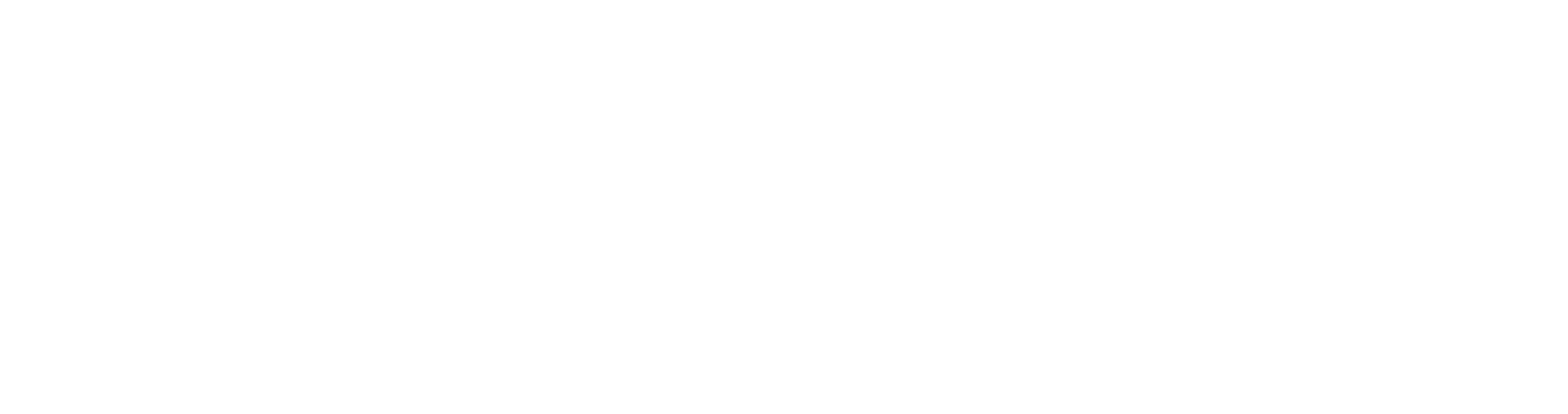 FUNDRAISING
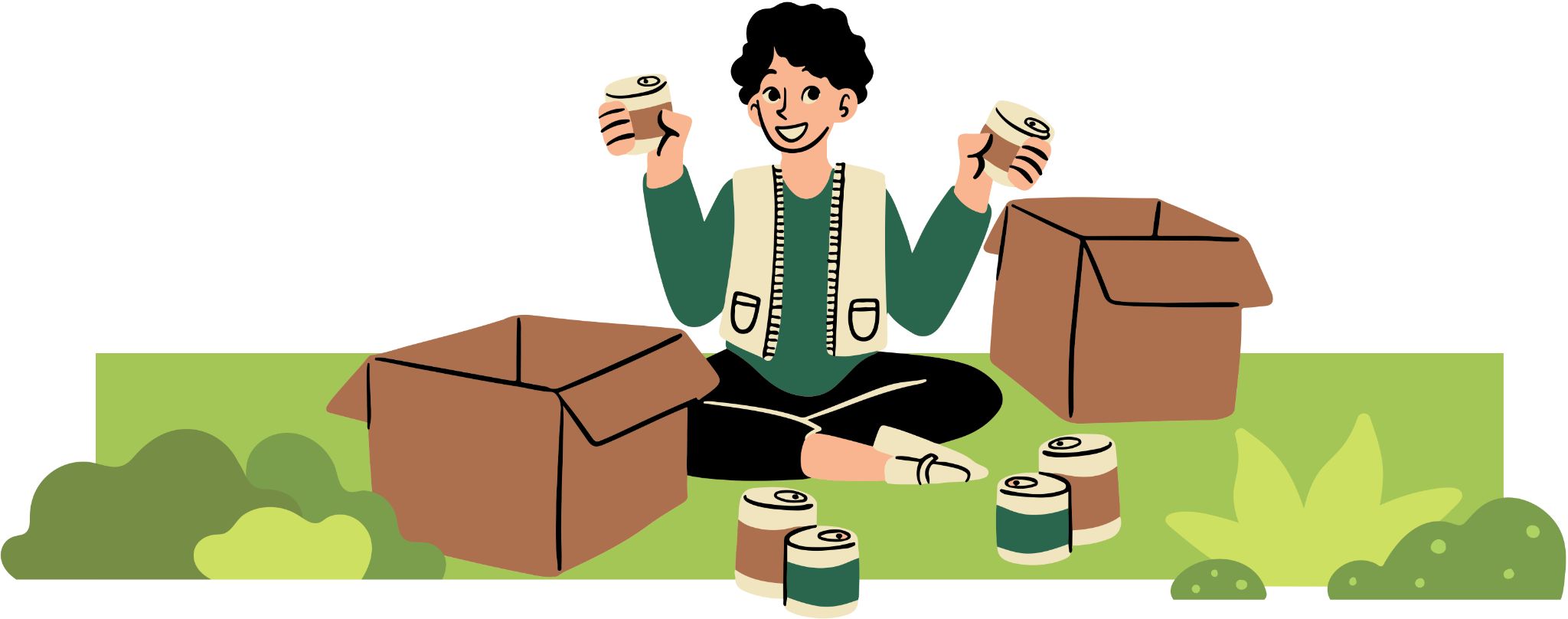 DEVELOPMENT PLAN
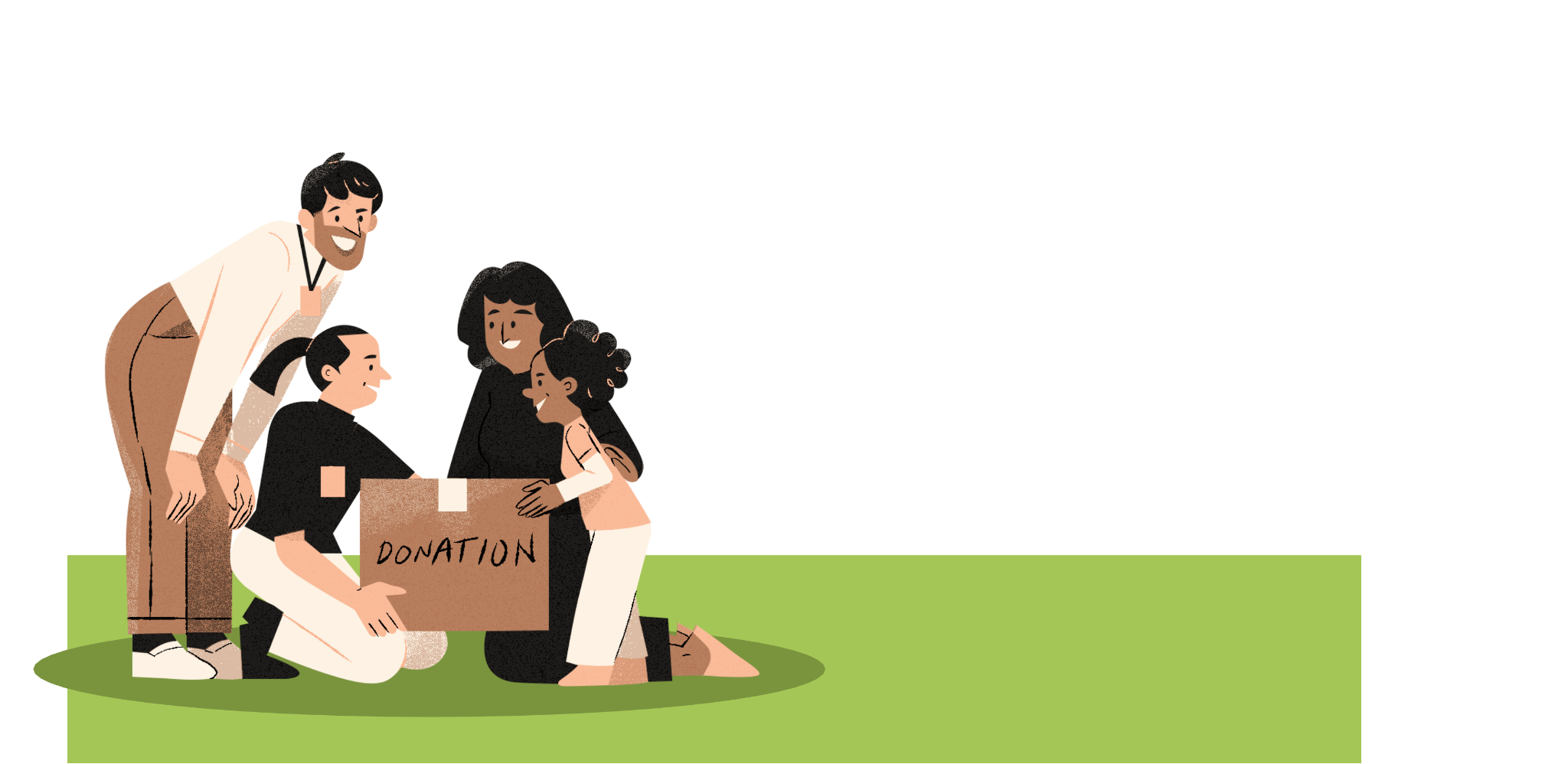 AGENDA
Introduction
Fundraising Goals
Target Audience & Donor
Fundraising Strategies
Fundraising Milestones
Conclusion
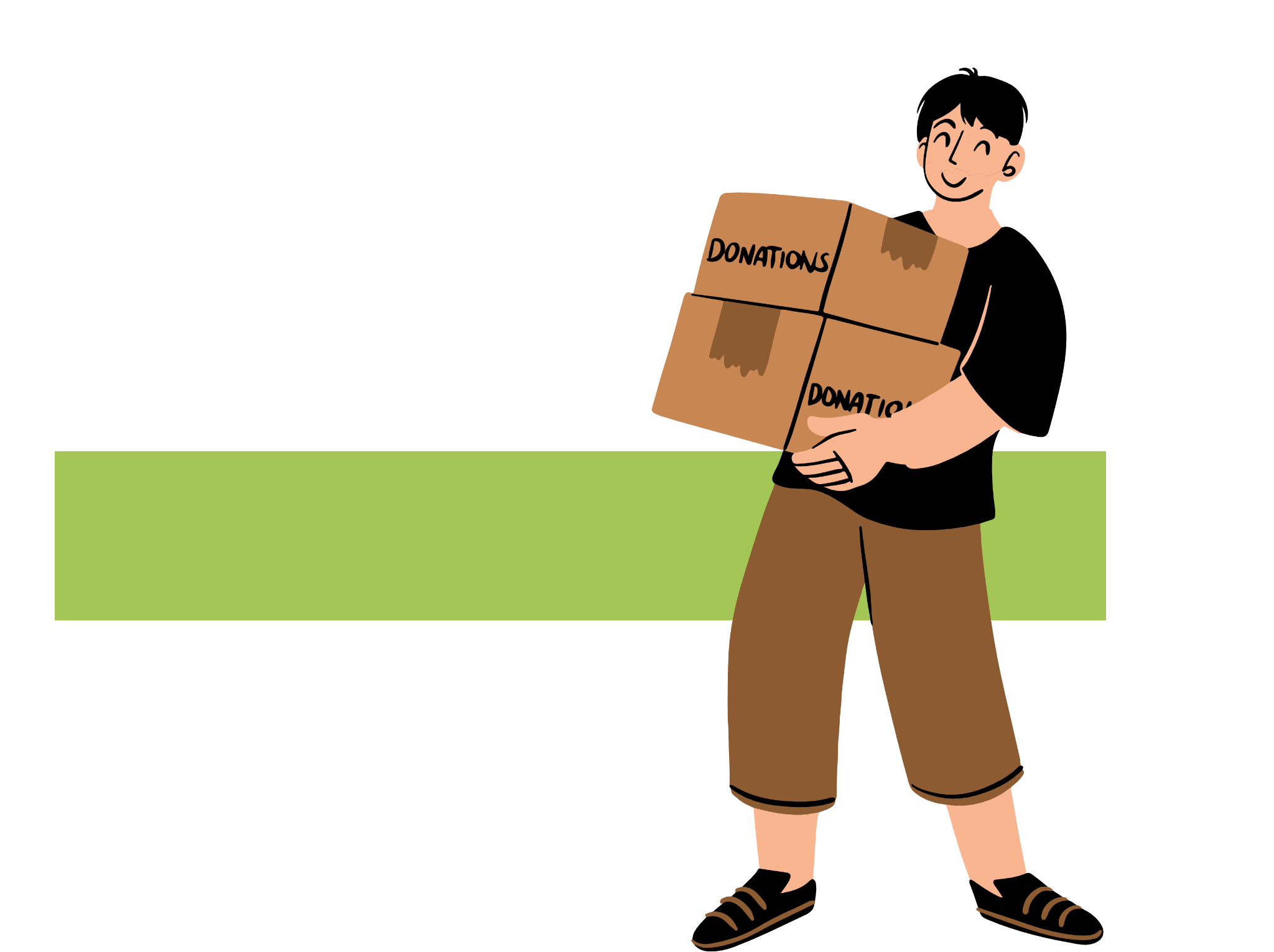 INTRODUCTION
Lorem ipsum dolor sit amet, consectetur adipiscing elit, sed do eiusmod tempor incididunt ut labore et dolore magna aliqua. Ut enim ad minim veniam, quis nostrud exercitation ullamco laboris nisi ut aliquip ex ea commodo consequat. Duis aute irure dolor in reprehenderit in voluptate velit esse cillum dolore eu fugiat nulla pariatur. Lorem ipsum dolor sit amet, consectetur adipiscing elit, sed do eiusmod tempor incididunt ut labore et dolore magna aliqua. Lorem ipsum dolor sit amet, consectetur adipiscing elit. Lorem ipsum dolor sit amet, consectetur adipiscing.
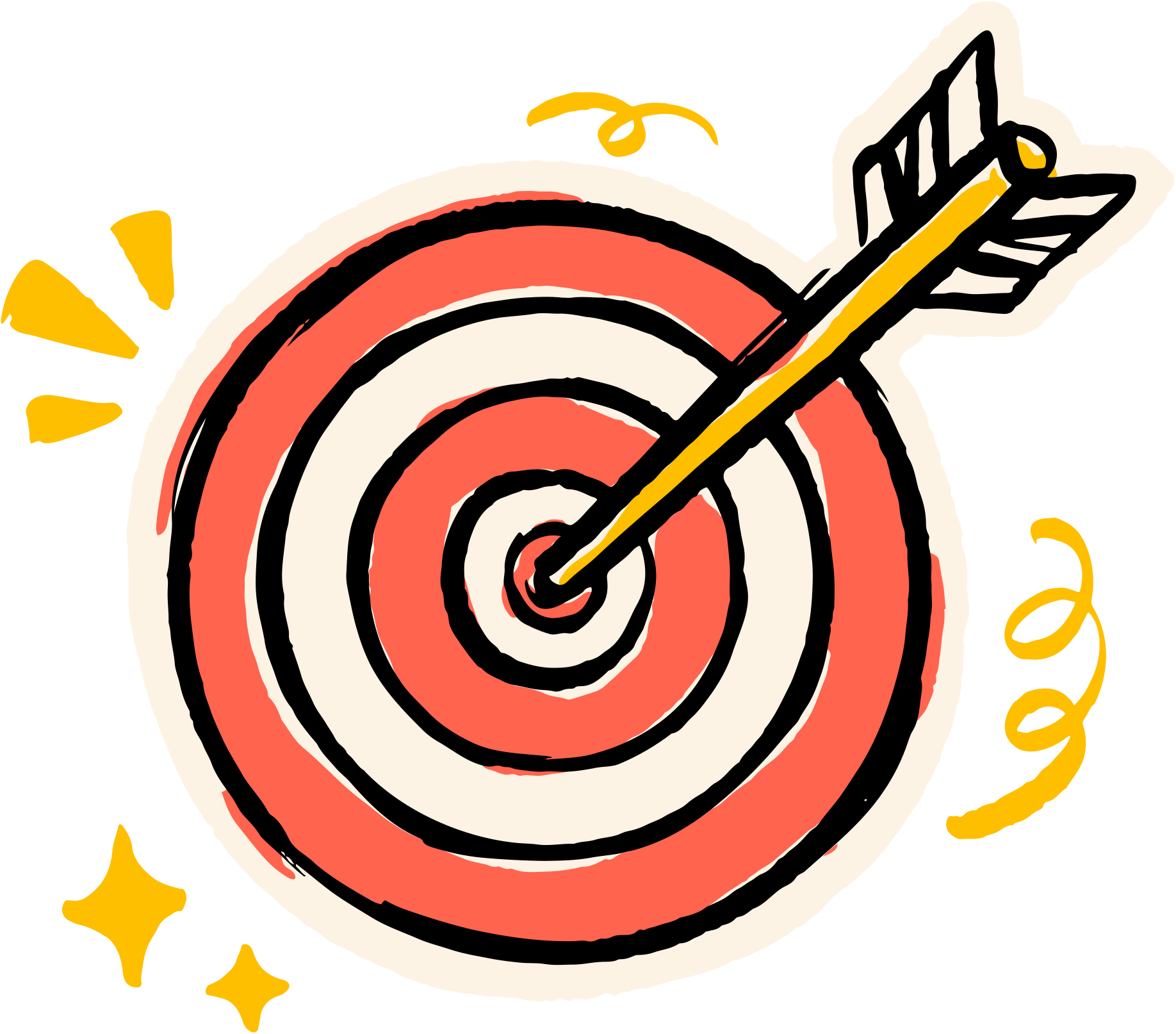 FUNDRAISING
GOALS
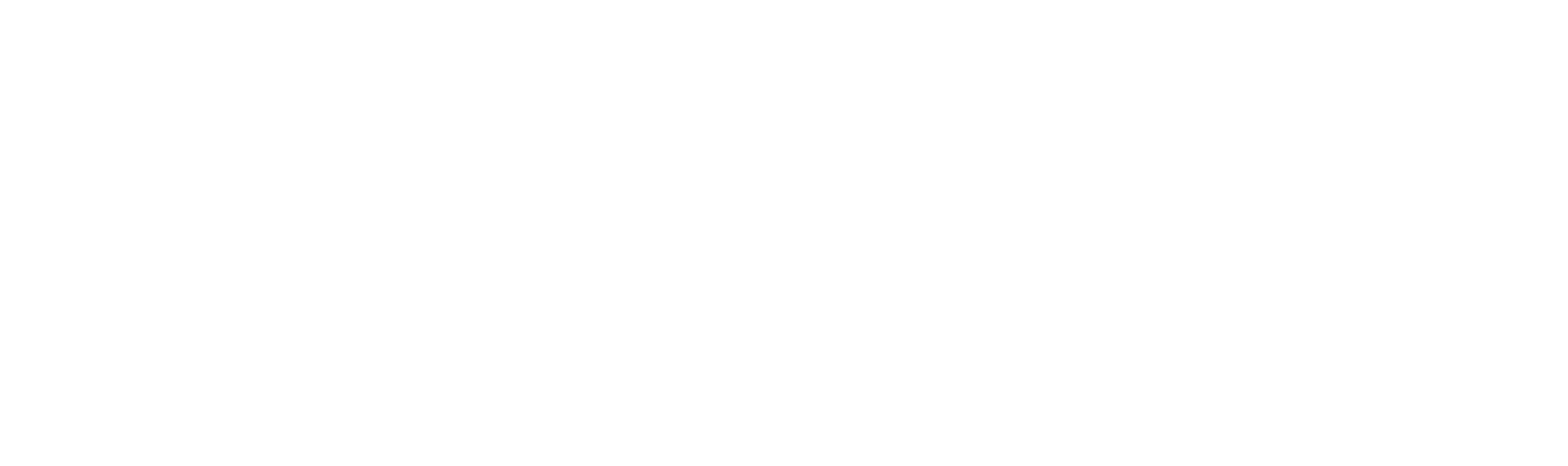 Fundraising Goal 1
Fundraising Goal 1
Lorem ipsum dolor sit amet, consectetur adipiscing elit.
Lorem ipsum dolor sit amet, consectetur adipiscing elit.
Fundraising Goal 3
Fundraising Goal 3
Lorem ipsum dolor sit amet, consectetur adipiscing elit.
Lorem ipsum dolor sit amet, consectetur adipiscing elit.
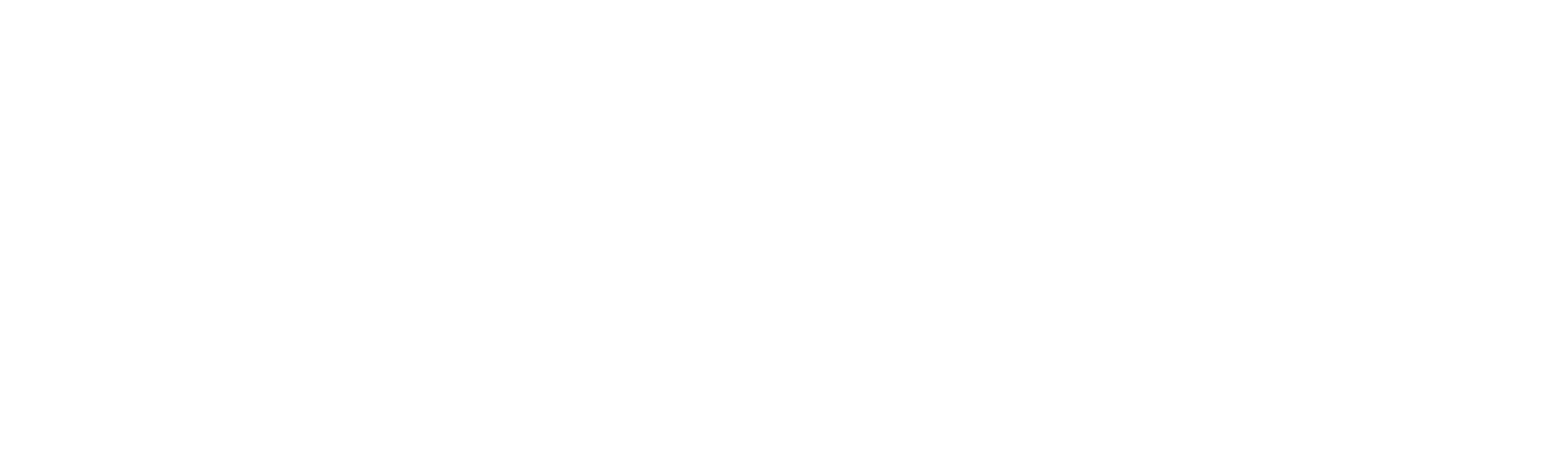 TARGET
AUDIENCE
AND
DONOR
Add text here
Add text here
Add text here
Add text here
Add text here
Add text here
Add text here
Add text here
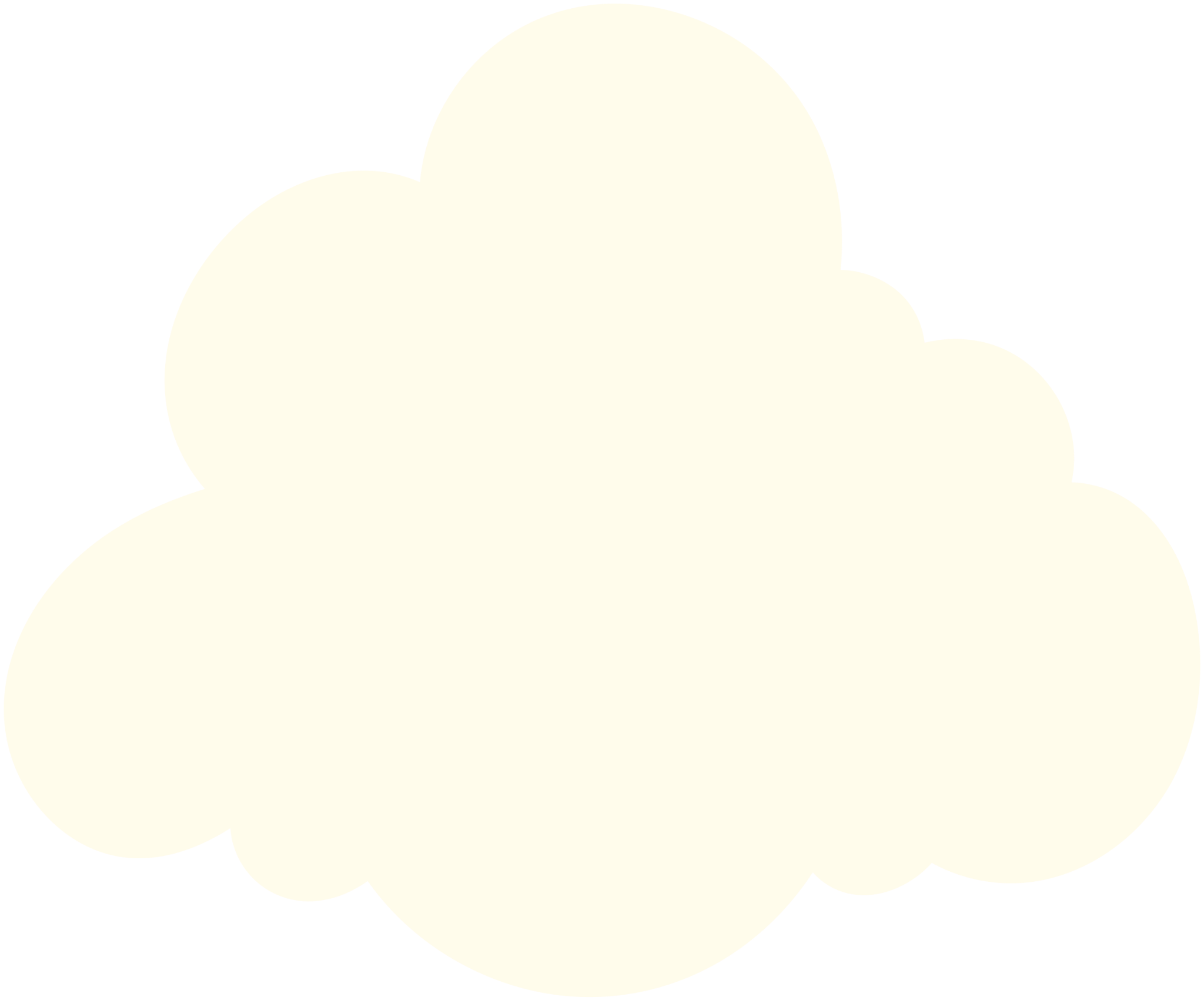 “THIS IS A QUOTE, WORDS FULL OF WISDOM.”
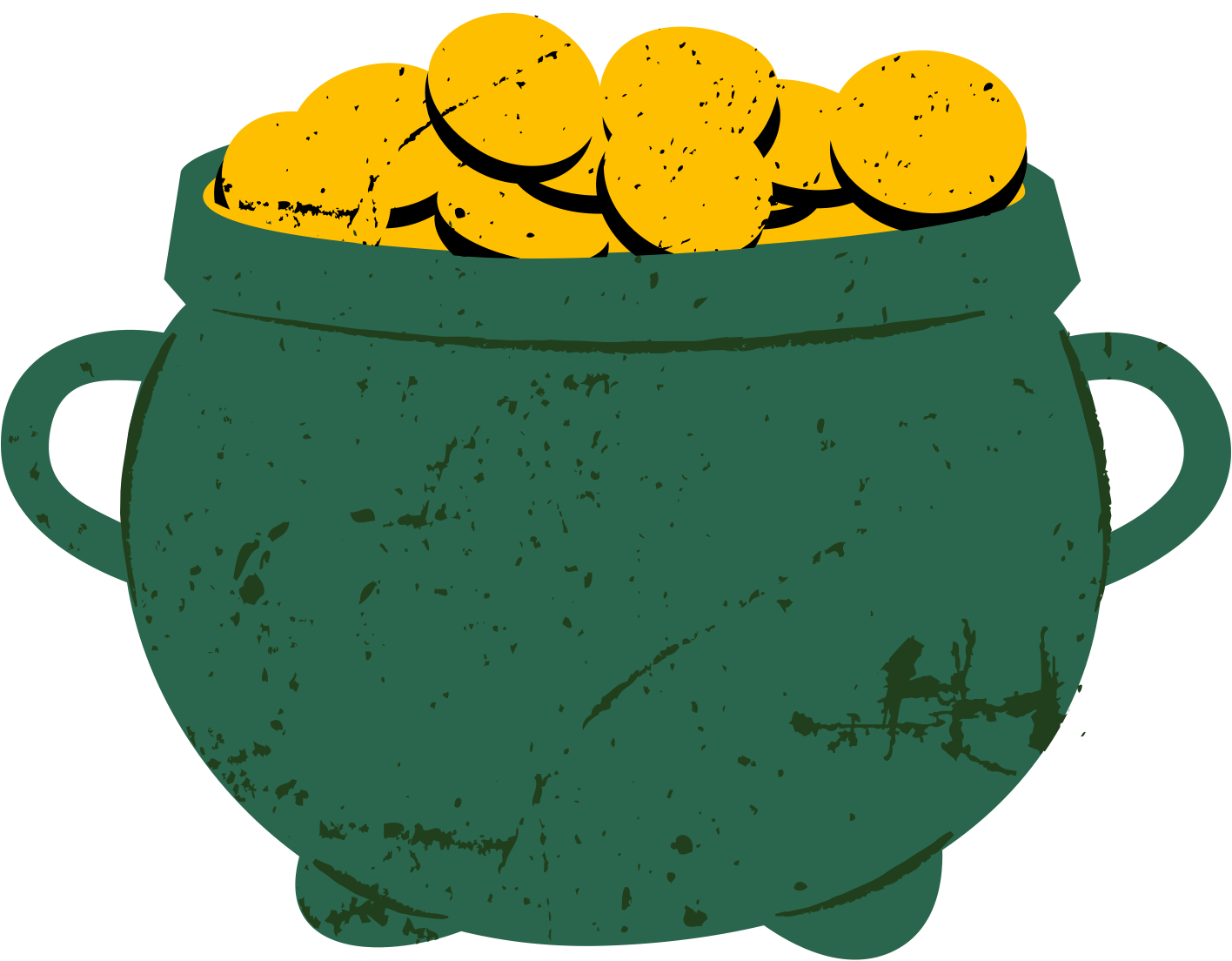 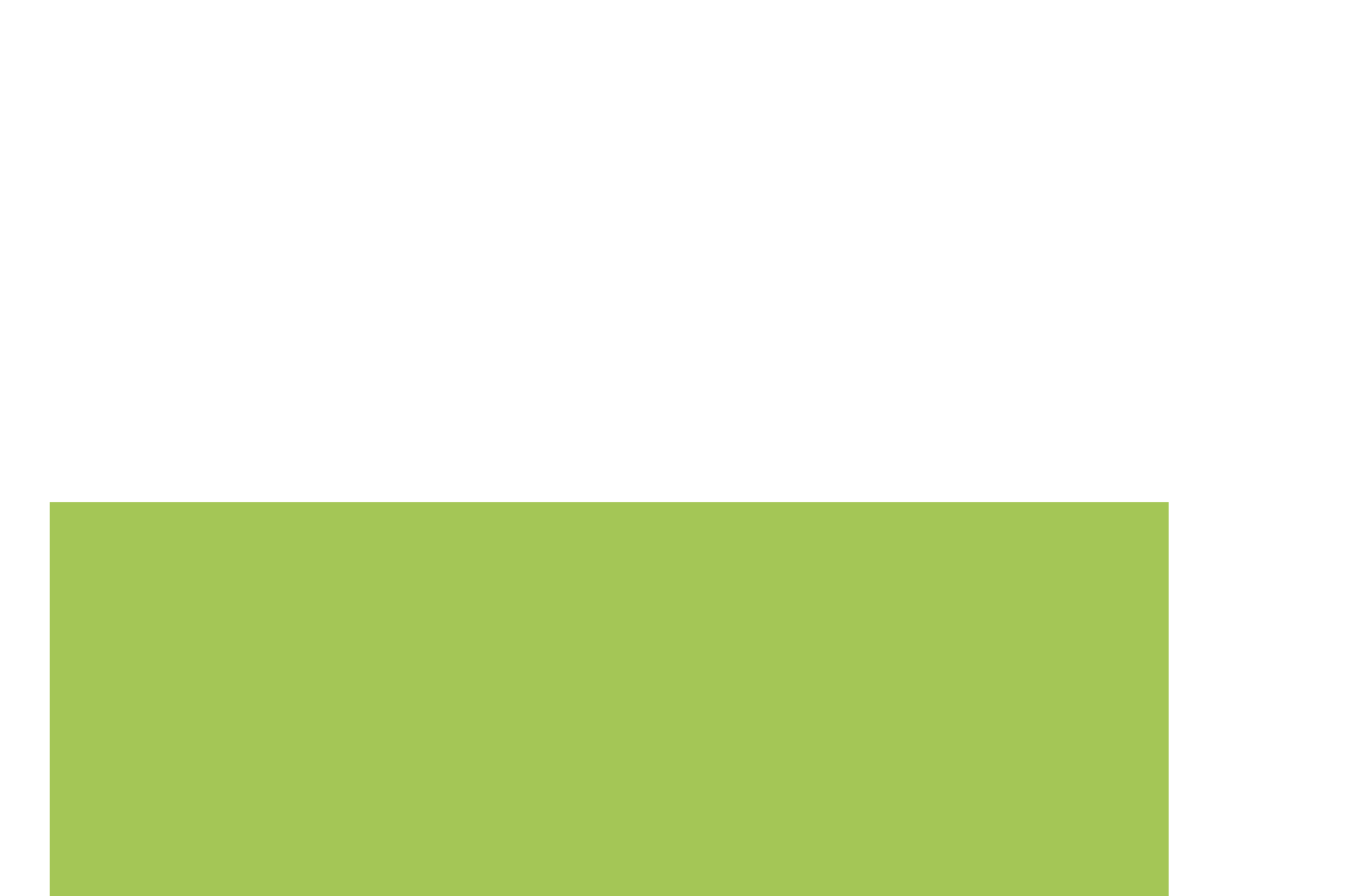 123,456
Lorem ipsum dolor sit amet, consectetur adipiscing elit, sed do eiusmod tempor incididunt ut labore et dolore magna aliqua. Ut enim ad minim veniam, quis nostrud. Lorem ipsum dolor sit amet, consectetur adipiscing elit, sed do eiusmod tempor incididunt ut labore et dolore magna aliqua. Ut enim ad minim veniam, quis nostrud.
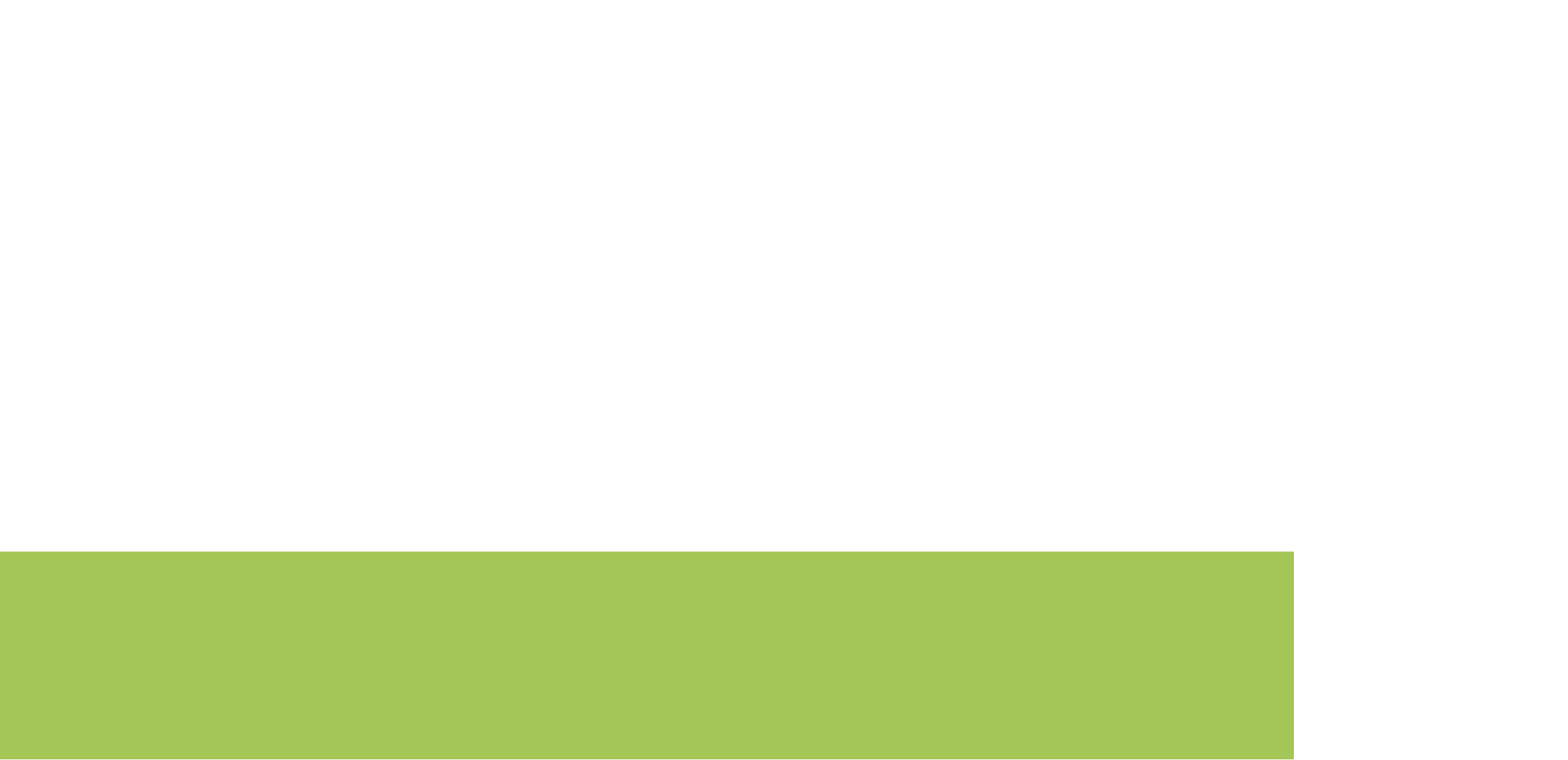 FUNDRAISING MILESTONES
01
02
03
04
Lorem ipsum dolor sit amet, consectetur adipiscing elit, sed do eiusmod tempor incididunt ut labore.
Lorem ipsum dolor sit amet, consectetur adipiscing elit, sed do eiusmod tempor incididunt ut labore.
Lorem ipsum dolor sit amet, consectetur adipiscing elit, sed do eiusmod tempor incididunt ut labore.
Lorem ipsum dolor sit amet, consectetur adipiscing elit, sed do eiusmod tempor incididunt ut labore.
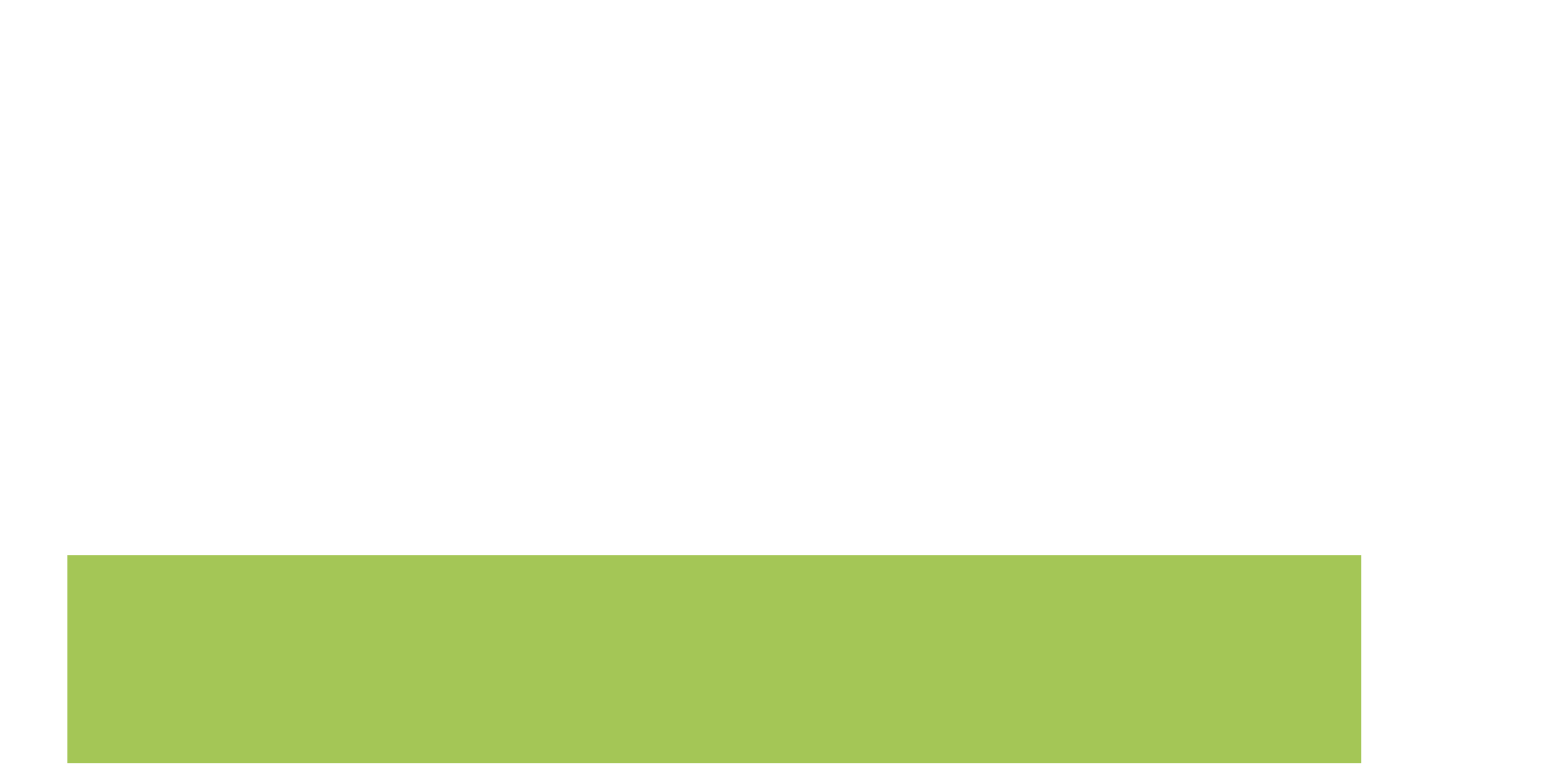 FUNDRAISING TEAM
Team Member
Team Member
Team Member
Team Member
Team Member
Add role here
Add role here
Add role here
Add role here
Add role here
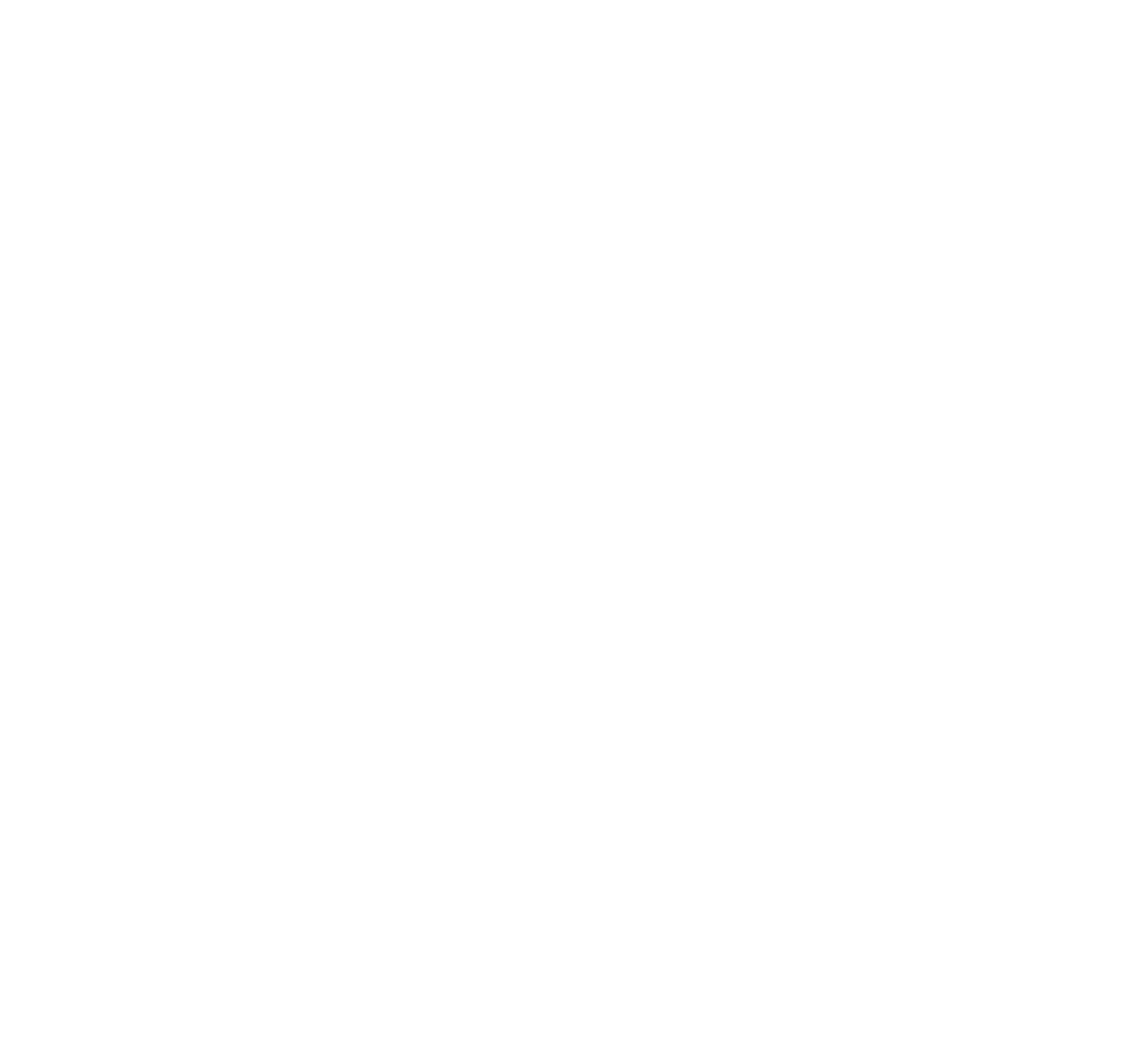 Fundraising Goal 1
Lorem ipsum dolor sit amet, consectetur adipiscing elit.
FUNDRAISING
MILESTONES
Fundraising Goal 3
Lorem ipsum dolor sit amet, consectetur adipiscing elit.
Fundraising Goal 1
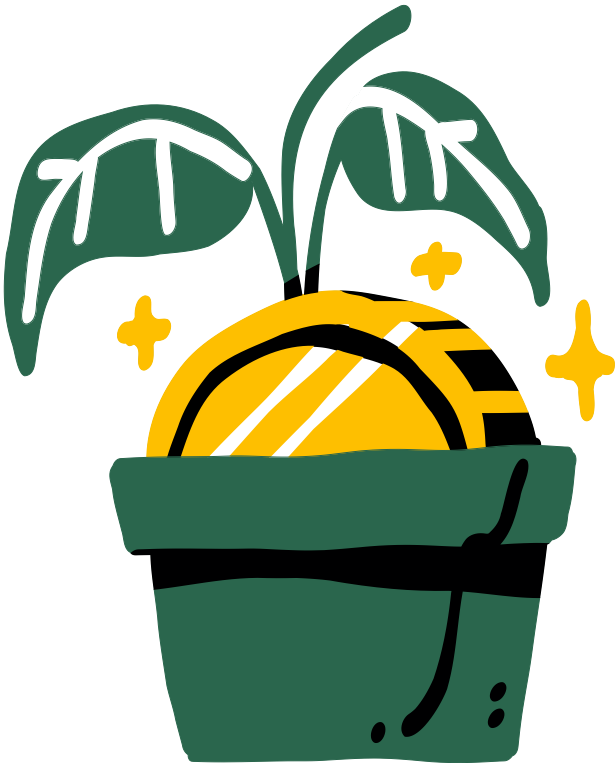 Lorem ipsum dolor sit amet, consectetur adipiscing elit.
Fundraising Goal 3
Lorem ipsum dolor sit amet, consectetur adipiscing elit.
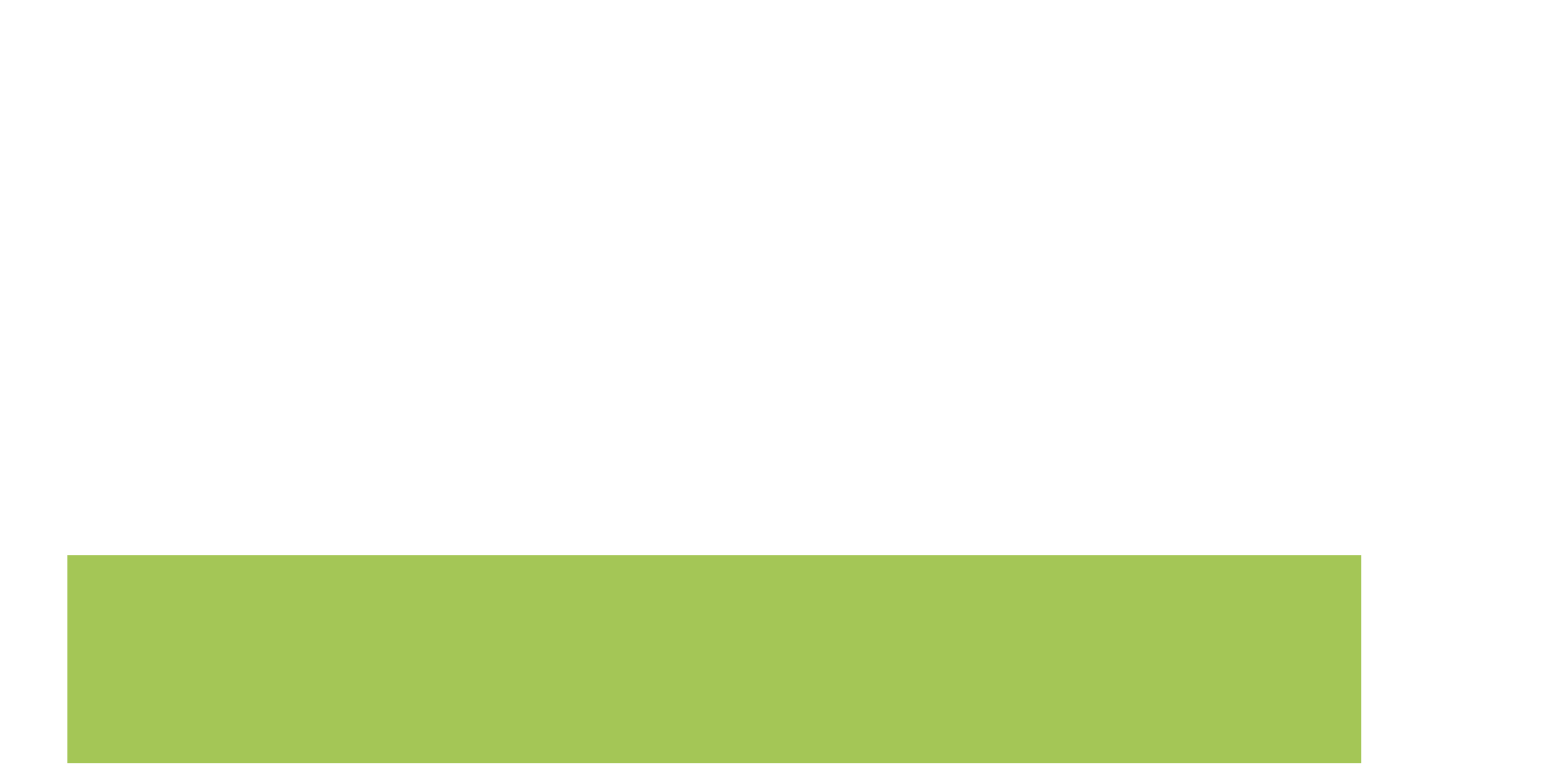 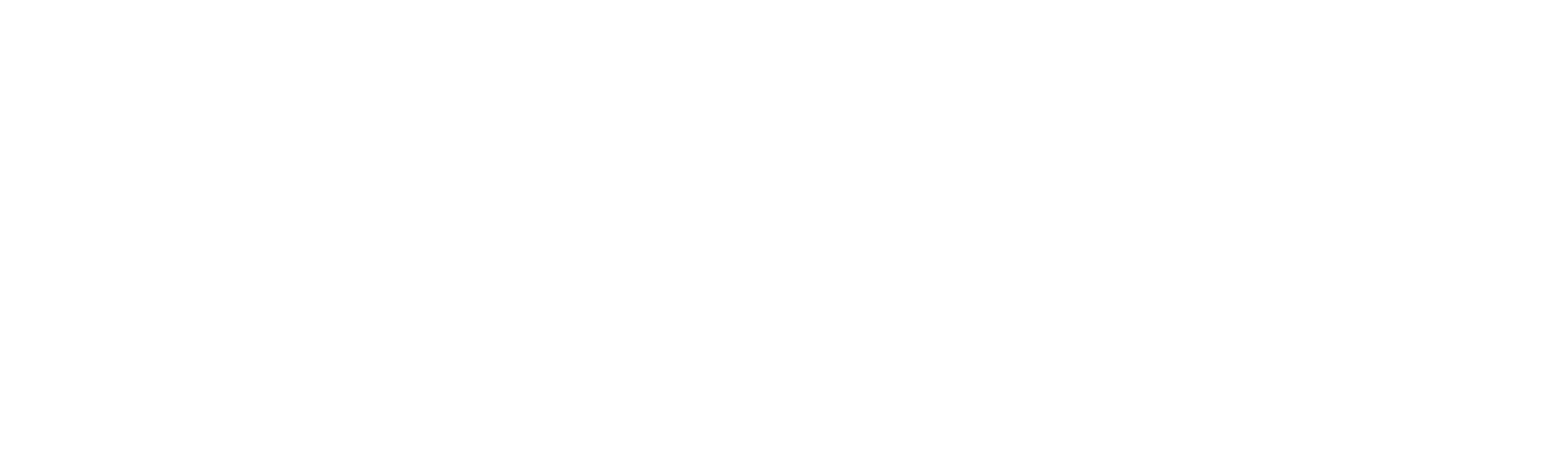 CONCLUSION
Lorem ipsum dolor sit amet, consectetur adipiscing elit, sed do eiusmod tempor incididunt ut labore et dolore magna aliqua. Ut enim ad minim veniam, quis nostrud exercitation ullamco laboris nisi ut aliquip ex ea commodo consequat. Duis aute irure dolor in reprehenderit in voluptate velit esse cillum dolore eu fugiat nulla pariatur. Lorem ipsum dolor sit amet, consectetur adipiscing elit, sed do eiusmod tempor incididunt ut labore et dolore magna aliqua. Lorem ipsum dolor sit amet, consectetur adipiscing elit. Lorem ipsum dolor sit amet, consectetur adipiscing.
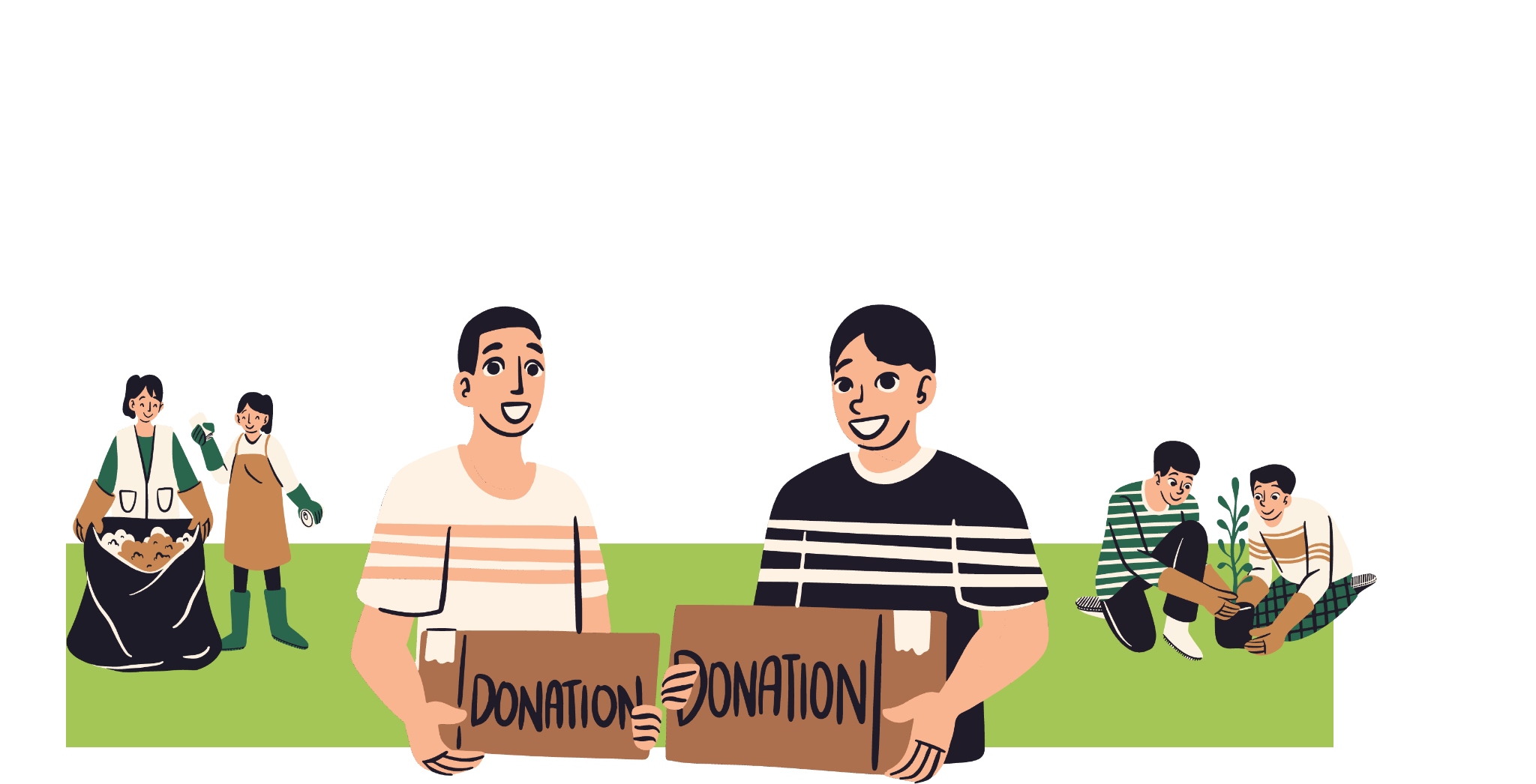 THANK YOU!
RESOURCE PAGE
Use these design resources in your Canva Presentation.
Fonts
Design Elements
This presentation template
uses the following free fonts:
TITLES:
LONDRINA SOLID

BODY COPY:
POPPINS
You can find these fonts online too.
Colors
#C9EAE8
#FF644F
#2A664D
DON'T FORGET TO DELETE THIS PAGE BEFORE PRESENTING.
CREDITS
This presentation template is free for everyone to use thanks to the following:
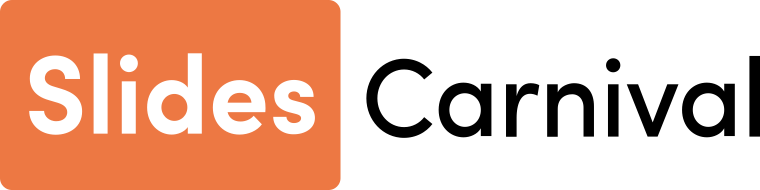 for the presentation template
Pexels, Pixabay
for the photos
Happy designing!